Educativa – Conexa Eventos
Encontro internacional de educação
BH – MG 25 – 27/09/2015
Funções de coordenação para formação inicial e continuada dos professores
Realidade e perspectivas
José Tavares
jtav@ua.pt
www.jpctavares.com
http://josetavares.wix.com/josetavares#!news-and-events/c1pz
Universidade de Aveiro - Portugal
Funções de coordenação pedagógica
Formadora
Articuladora
Formação inicial
Mediadora
Reguladora
Realidades/
perspectivas
Supervisora
Motivadora
Inovadora
Formação continuada
Transformadora
Avaliadora
Funções de coordenação
Formadora
Articuladora
Mediadora
Reguladora
Formação inicial
Realidades
Supervisora
Motivadora
Inovadora
Transformadora
Avaliadora
Funções de coordenação
Formadora
Articuladora
Mediadora
Reguladora
perspectivas
Formação inicial
Supervisora
Motivadora
Inovadora
Transformadora
Avaliadora
Funções de coordenação
Formadora
Articuladora
Mediadora
Reguladora
Formação continuada
Realidades
Supervisora
Motivadora
Inovadora
Transformadora
Avaliadora
Funções de coordenação
Formadora
Articuladora
Mediadora
Reguladora
Formação continuada
Perspectivas
Supervisora
Motivadora
Inovadora
Transformadora
Avaliadora
Função formadora
Ensinar

Aprender

Aprender consigo 

Aprender com os outros

Pesquisar

Aplicar

Transformar
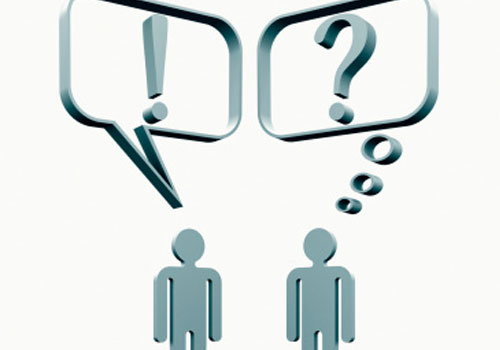 Função articuladora
Ligar

Compatibilizar

Incentivar

Clarificar

Otimizar 

Consolidar

Transferir
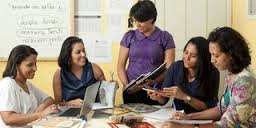 Função nediadora
Conhecimento

Afetos

Abertura de espírito

Confiança

Liderança

Liberdade

Autonomia

Diálogo
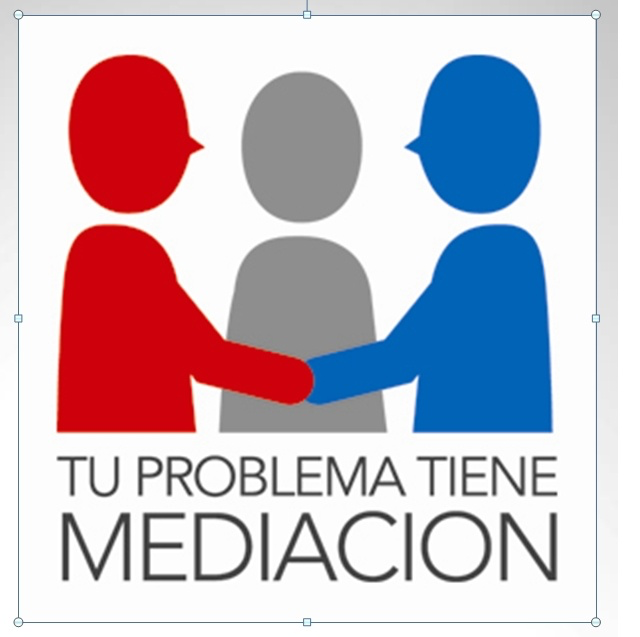 Função reguladora
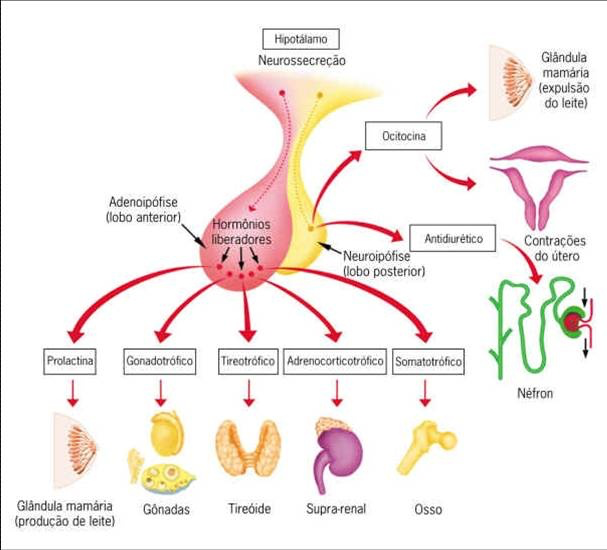 Homeostasia

Espontaneidade

Firmeza

Flexibilidade

Resiliência
Função supervisora
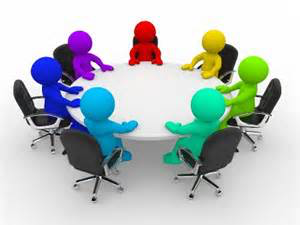 Visão esclarecida e global

Motivação

Liderança

Coordenação

Gestão
Função motivadora
O sucesso:

Pessoal. 

Profissional

Social

Cultural

humano
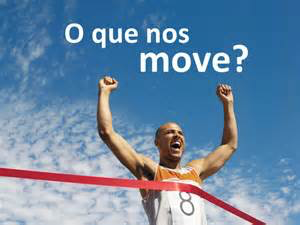 Função transformadora
Iniciativa

Entusiasmo

Coragem

Persistência

Gestão da inovação

Transposição
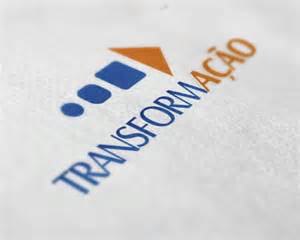 Função avaliadora
O quê aprendeu?

Com quem?

Como?

Porquê ?

Para quê?
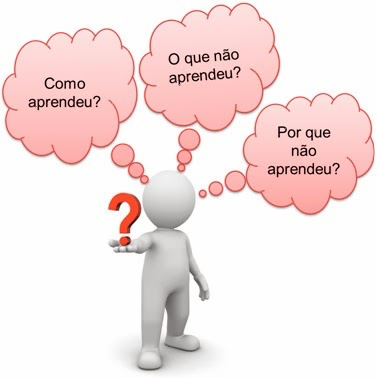 Realidades
Formadora
Articuladora
Formação inicial
Mediadora
Reguladora
Realidades
Supervisora
Motivadora
Inovadora
Formação continuada
Transformadora
Avaliadora
Perspetivas
Formadora
Articuladora
Formação inicial
Mediadora
Reguladora
Perspetivas
Supervisora
Motivadora
Inovadora
Formação continuada
Transformadora
Avaliadora
Discussão
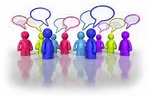 Teoria

Práxis

Poêsis
Questões
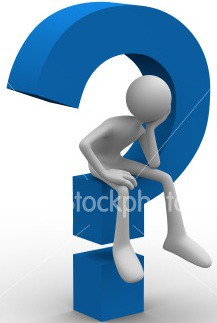 Coordenador Pedagógico

Um superhomem?
Um generalista?
Um sábio?
Um cientista?
Uma inutilidade?
Ontem e amanhã em discurso diretoJosé Tavares, Isabel Alarcão, Iria Brzezinski
Inovação
Organização
Ontem
Mediação
Supervisão
Discurso direto
Coordenação
Formação
Pesquisa
Amanhã
Política
Sociedade